Bolyai Kollégium XXV. évfordulója
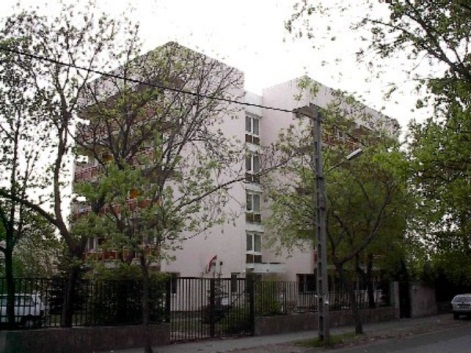 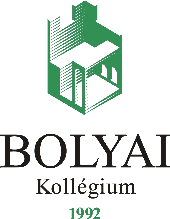 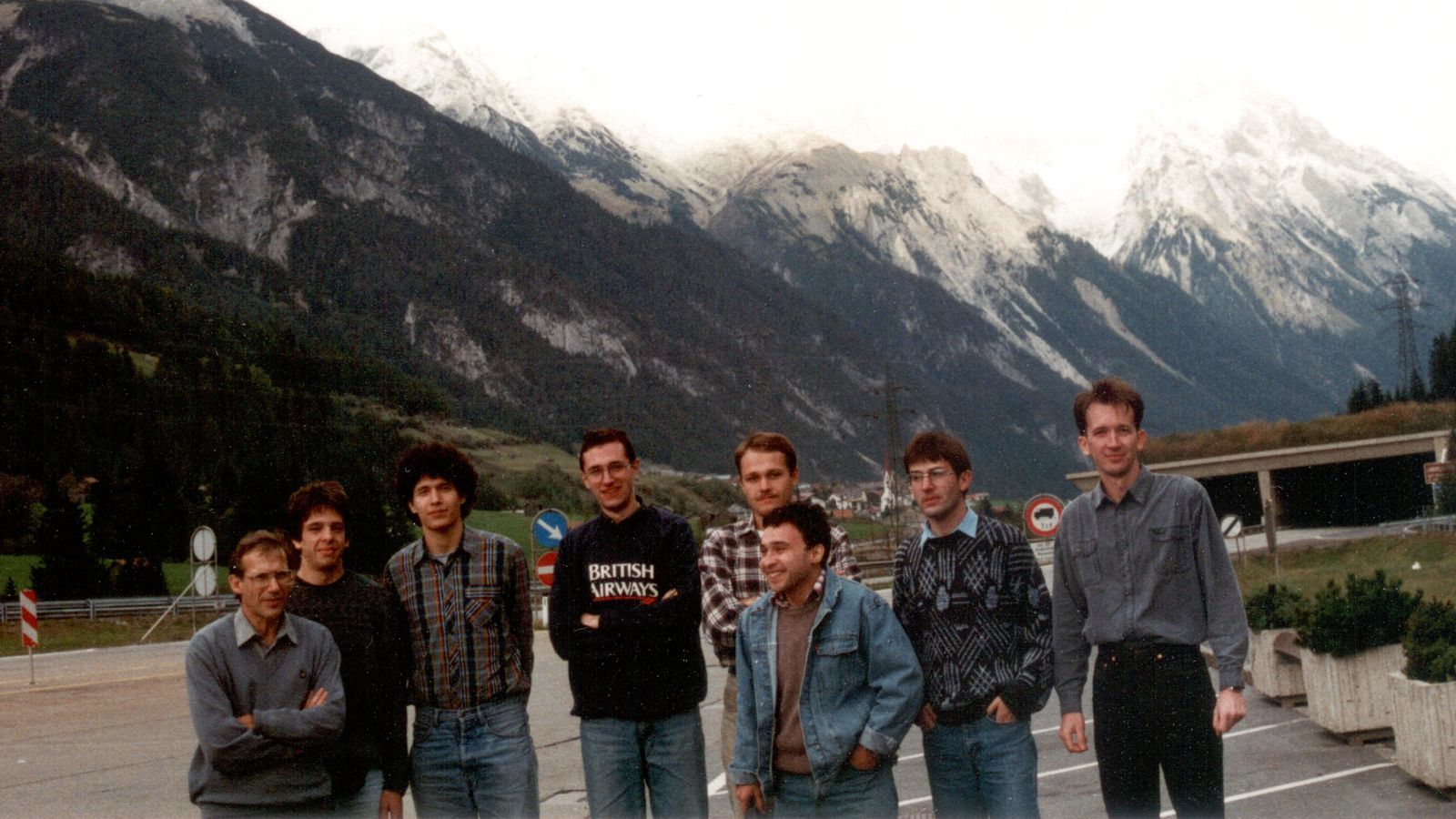 Mit nyújtott számomra a Kollégium (1994-1997):
Személyes kapcsolatok
Felkészítés előadások tartására (szakmai szeminárium)
Látószög szélesítése (csütörtök este)
Nyelvtanulás
Külföldi tanulmányutak (Paris, Chicago)
Külföldi látogatások (Grenoble+Lausanne, Trieste)
Derényi Imre, ELTE TTK, Fizikai Intézet
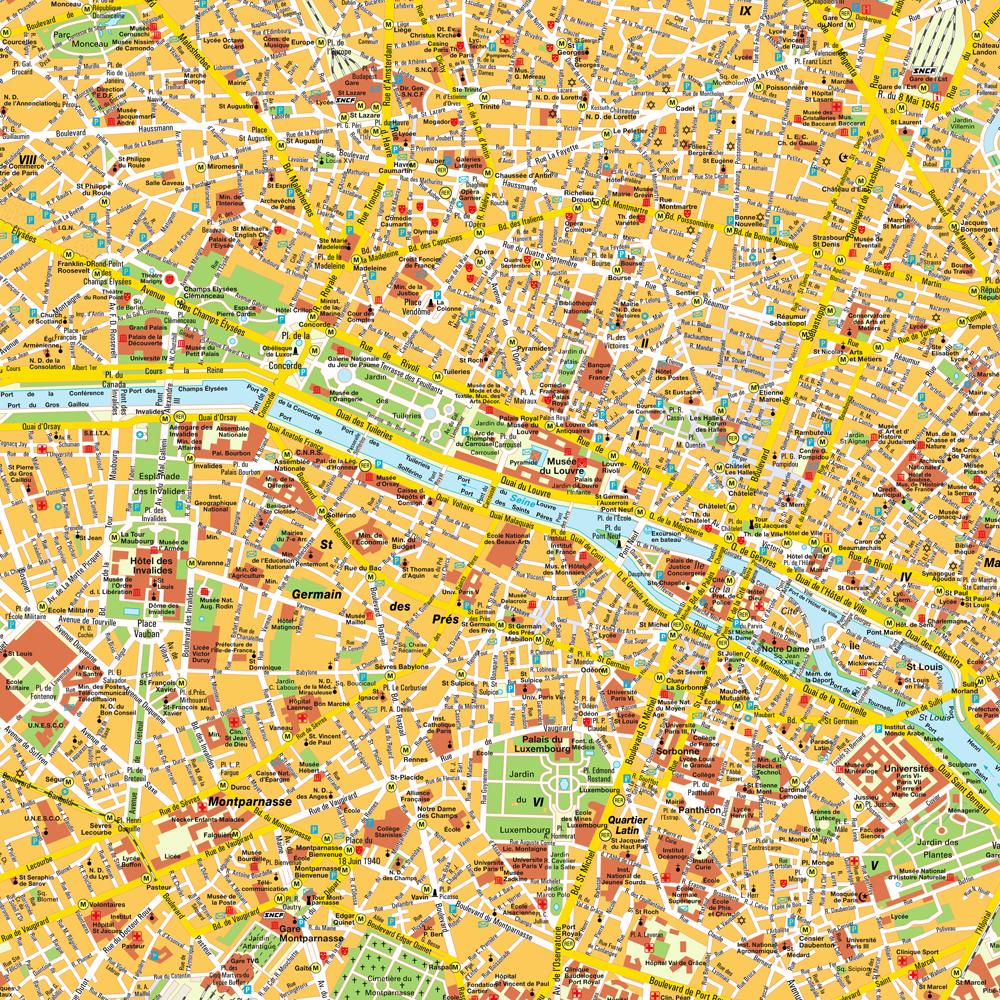 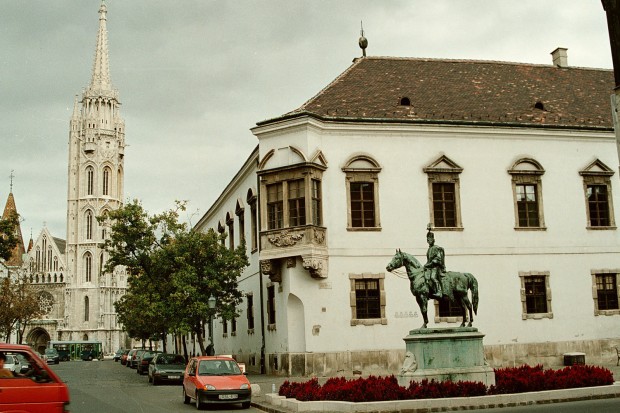 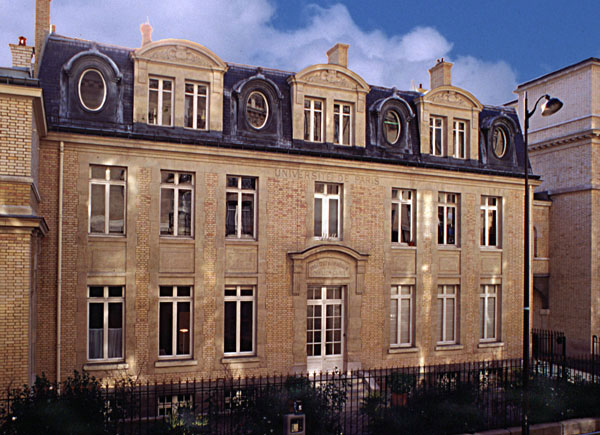 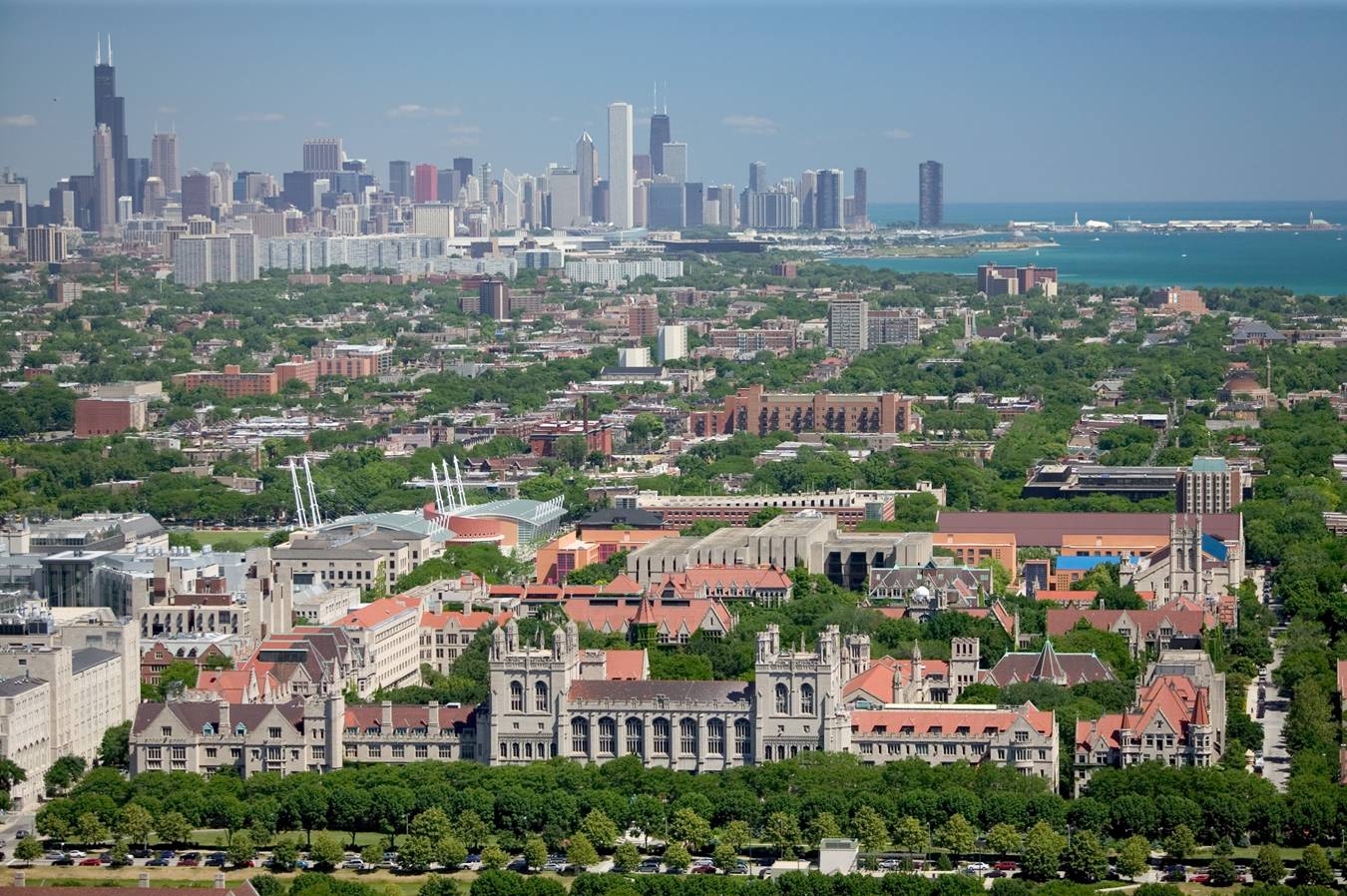 Pályafutásom főbb állomásai a Bolyai Kollégium után:
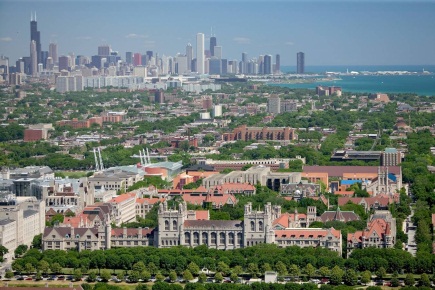 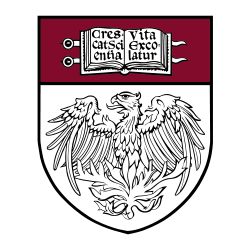 University of Chicago(1997-1999. postdoc.)


Collegium Budapest(2000. postdoc.)


Institut Curie(2000-2002. postdoc.)


ELTE TTK, Biológiai Fizika Tsz.(2002-2007-2012- adj., doc., prof.)(MTA dokt., Tsz.-vez., Int. okt. ig.h., BKBK elnök)
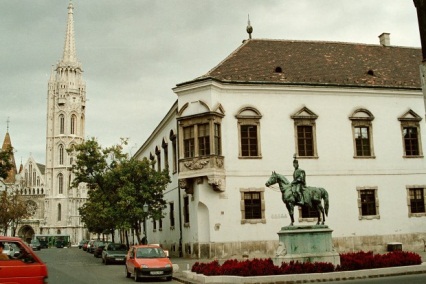 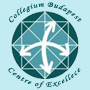 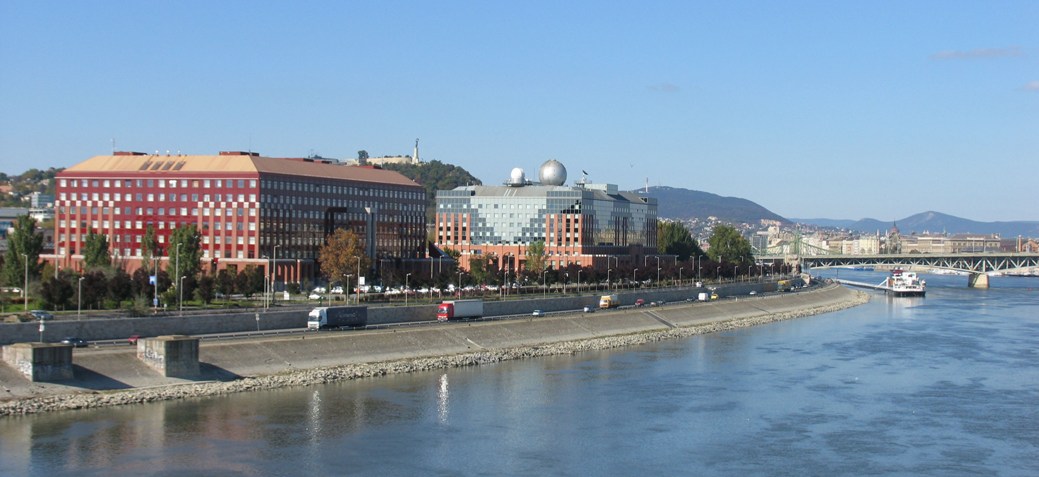 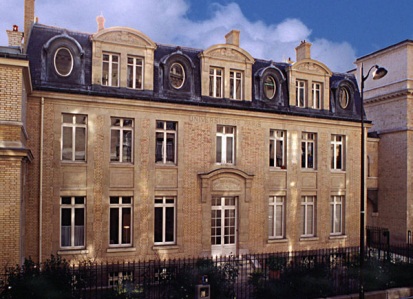 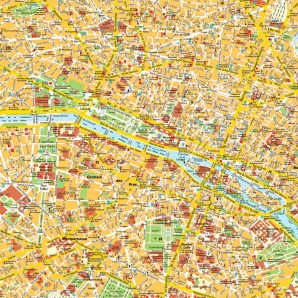 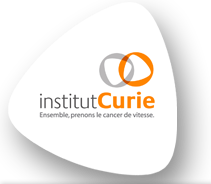 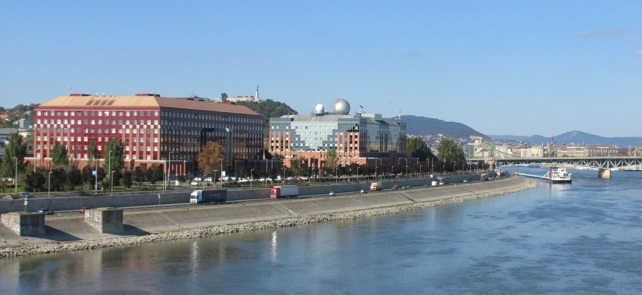 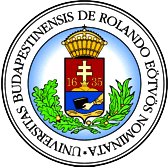 Főbb kutatási témáim (nagyrészt a biológia fizika területéről):
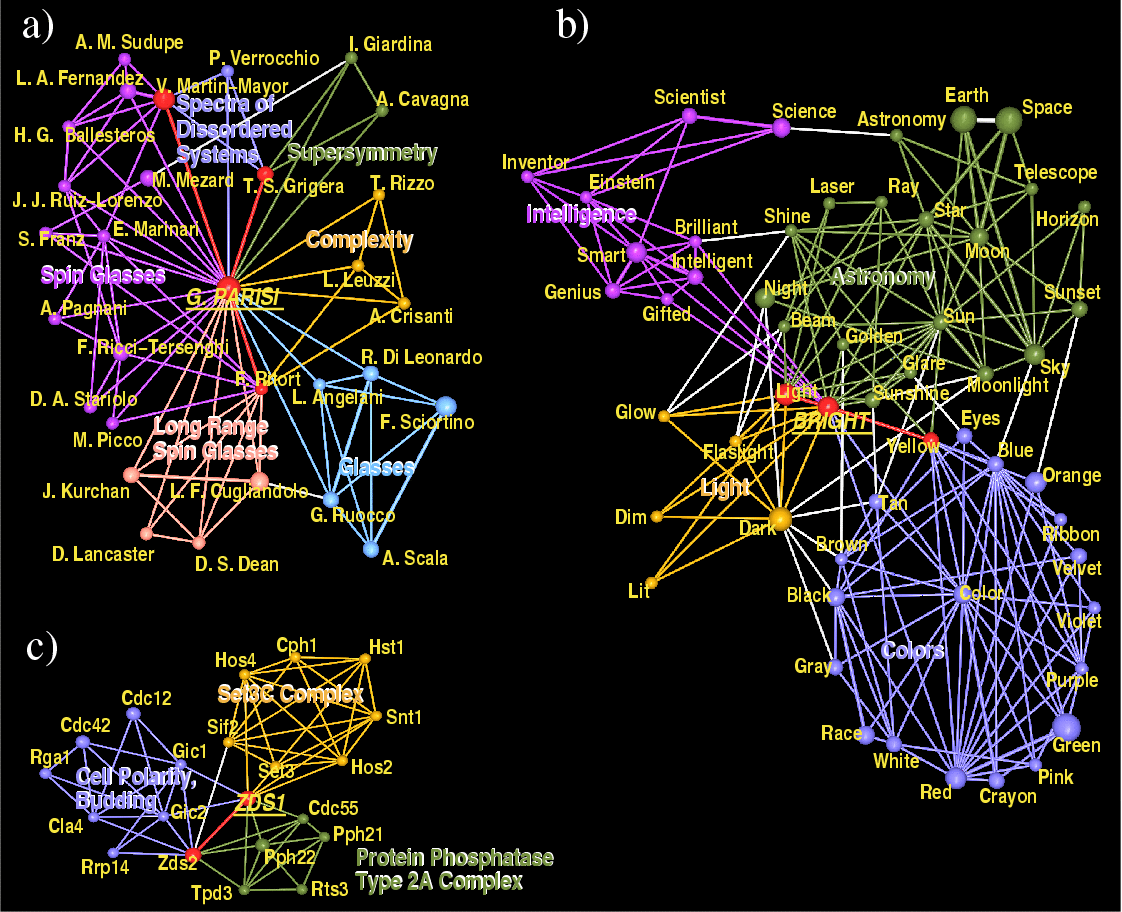 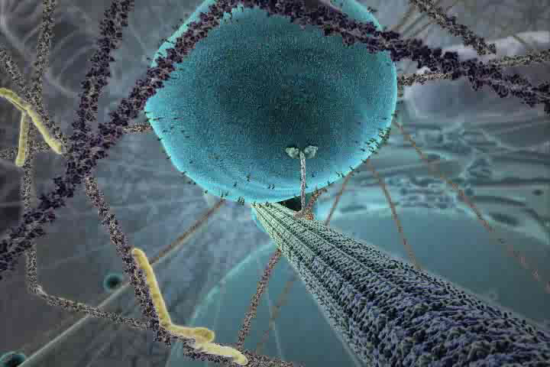 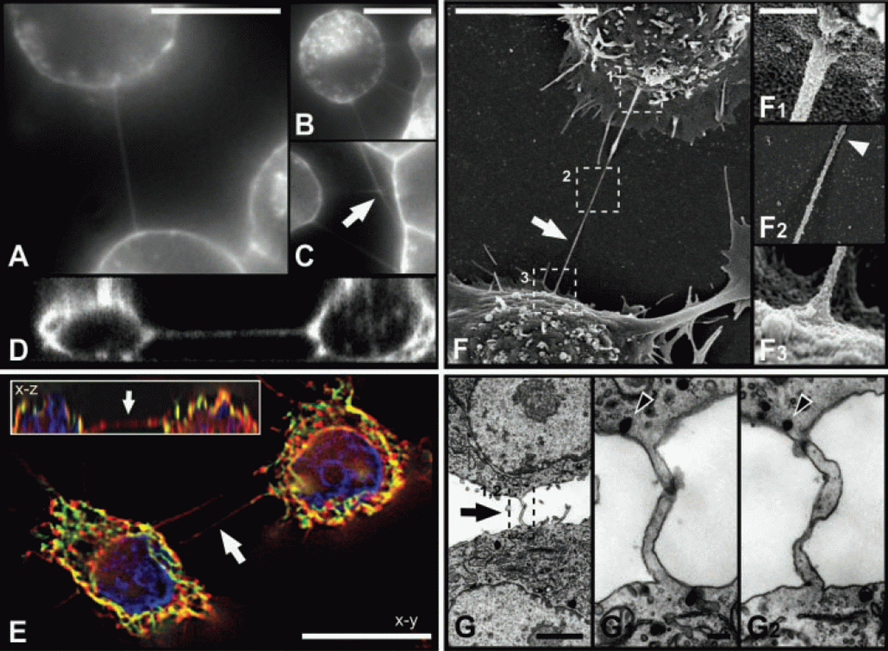 Molekuláris motorok,fehérjedinamika



Membrán dinamika




Komplex hálózatok


Evolúcióelmélet (physics of cancer)
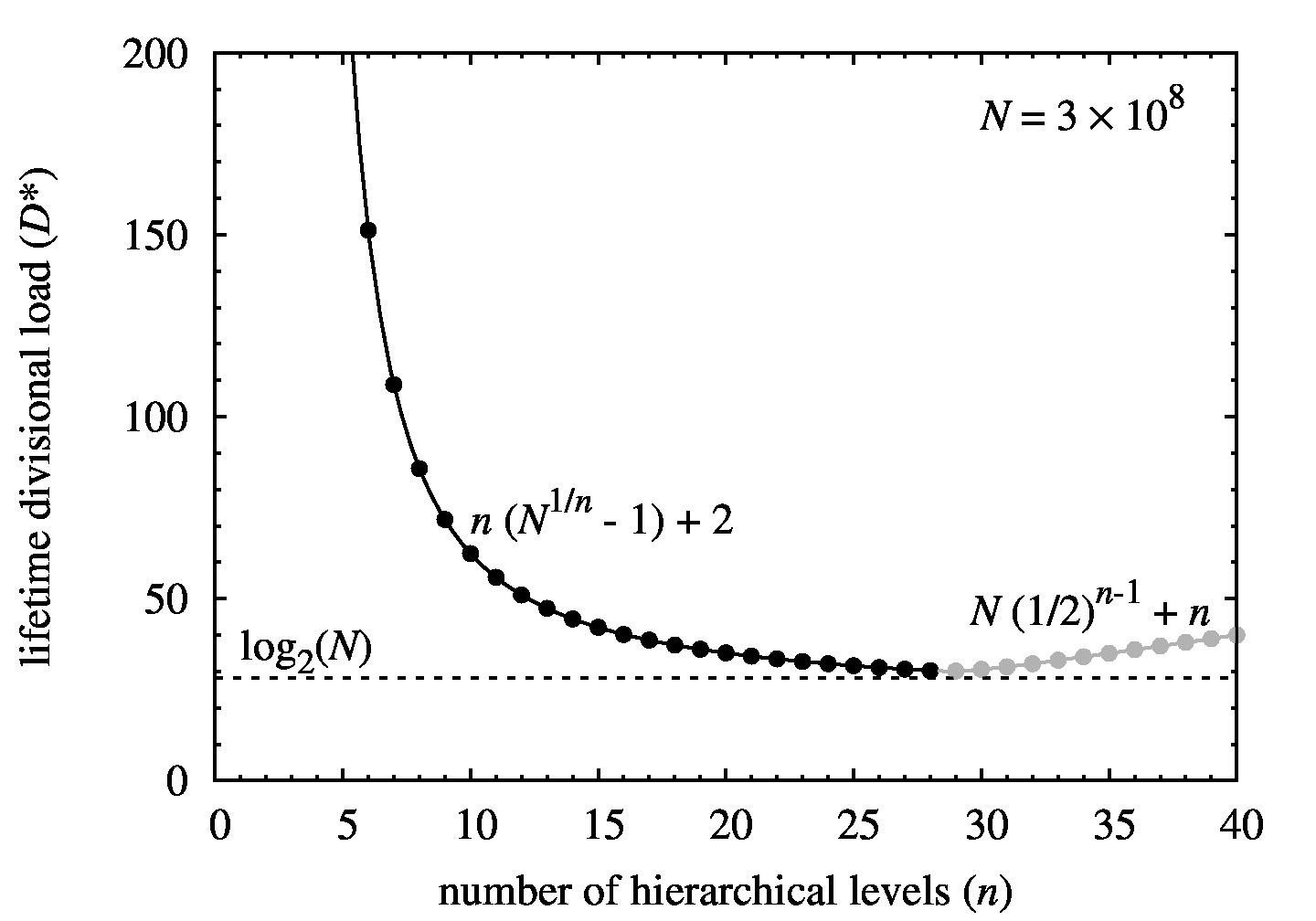 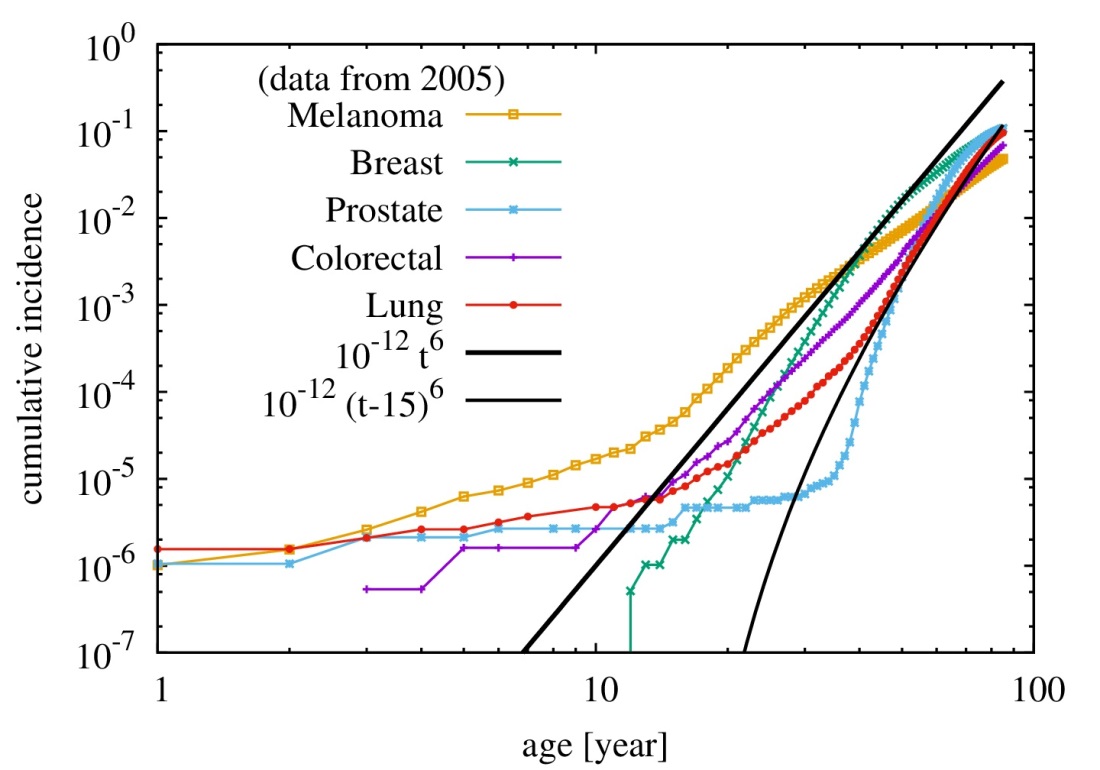 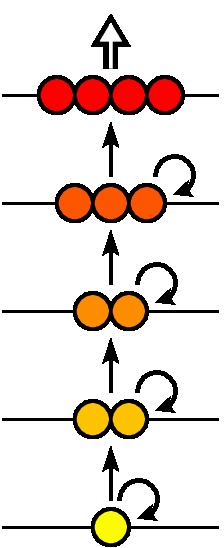 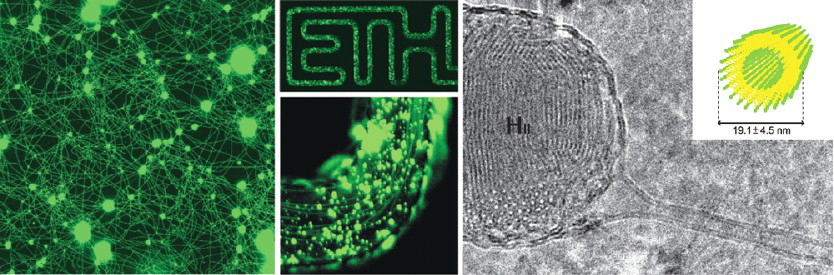 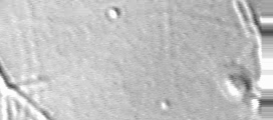 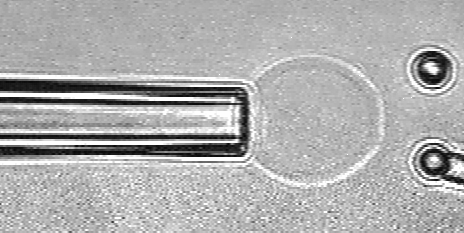 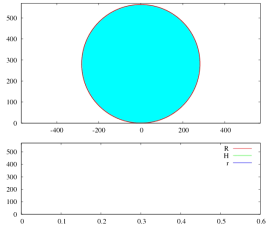 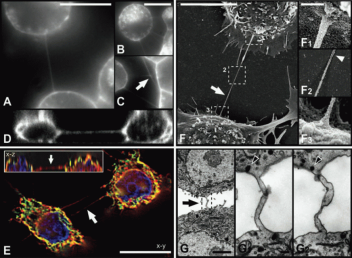 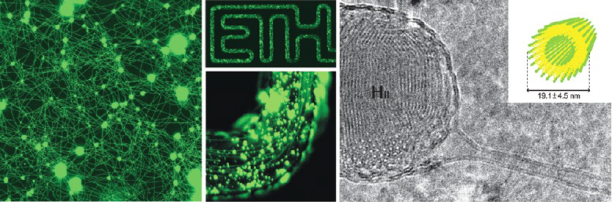 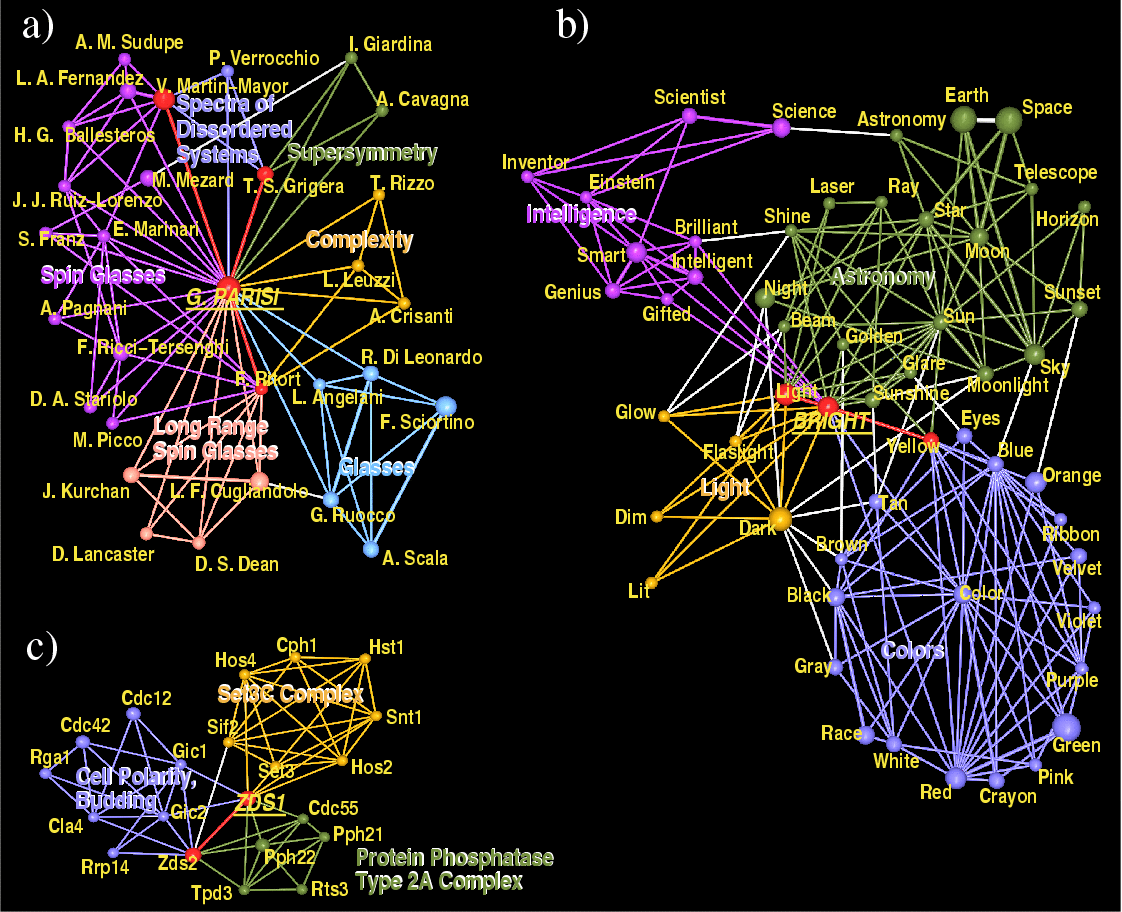 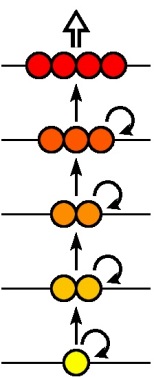 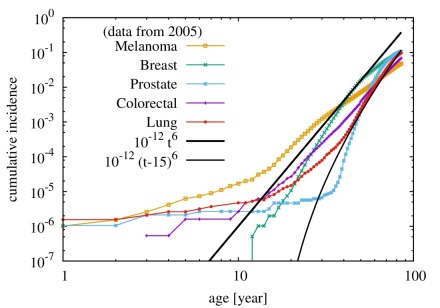 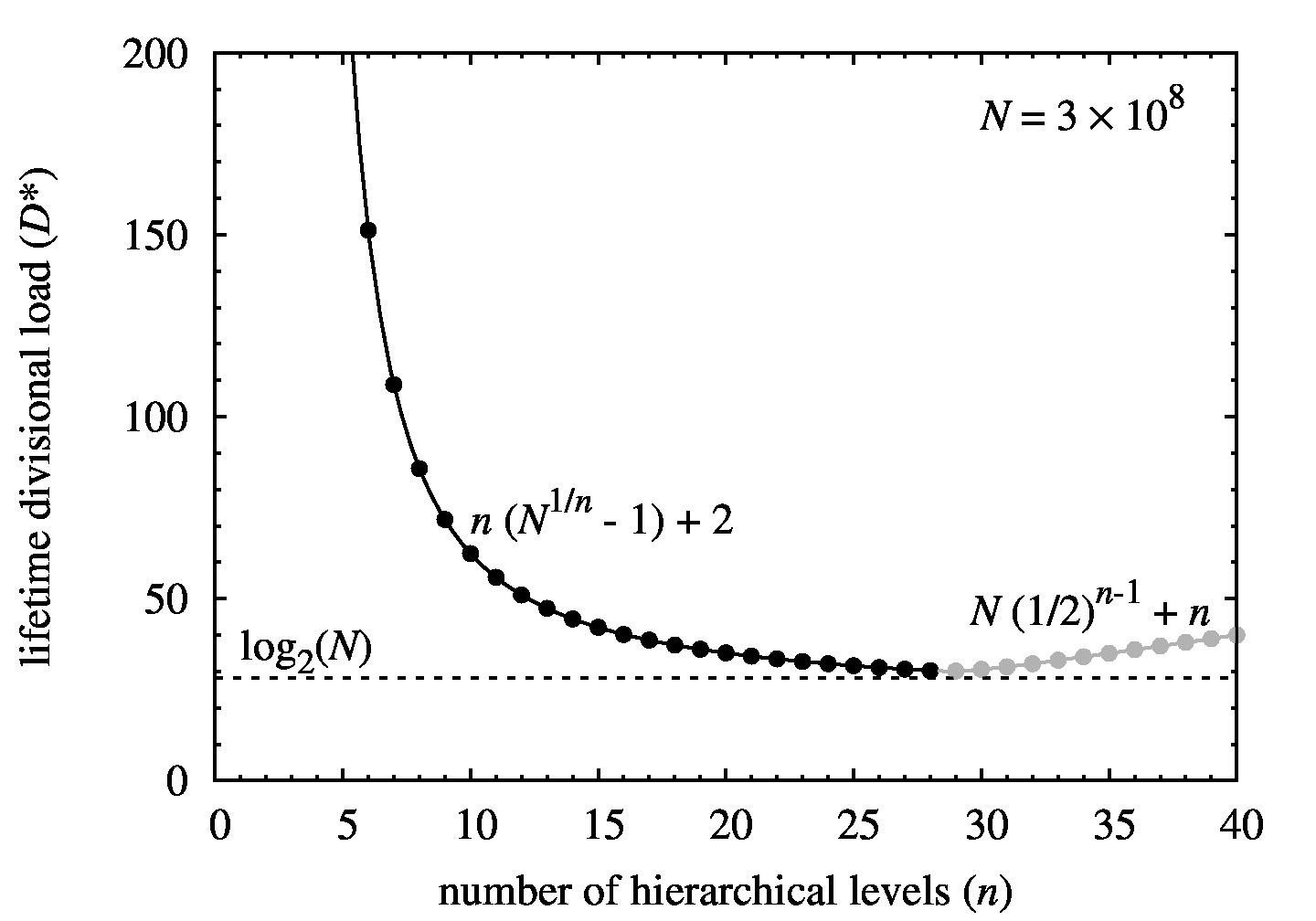